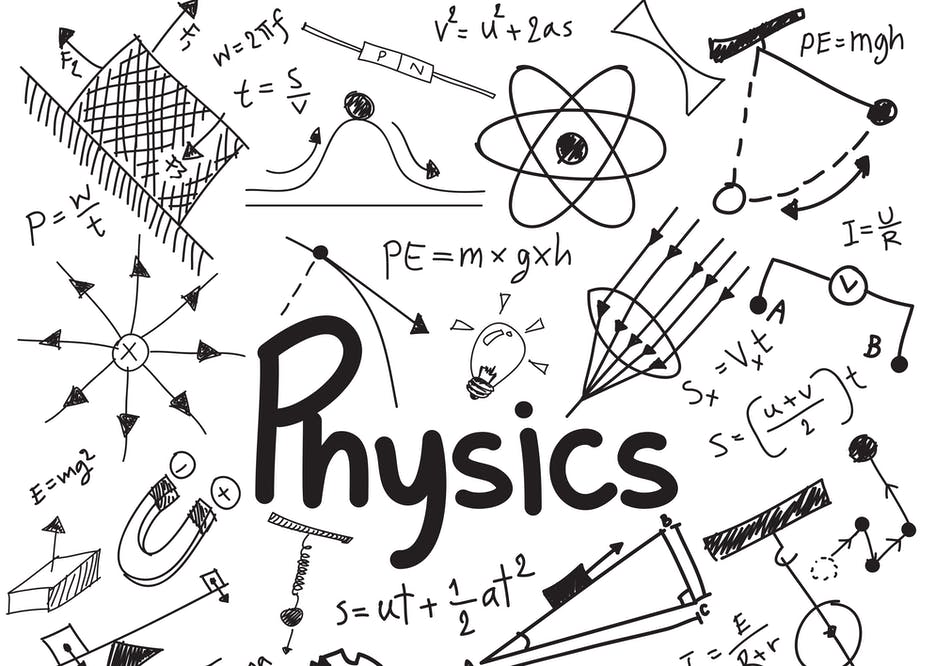 Reminder…
Διαλέξεις
Προαιρετική παρουσία!

Είστε εδώ γιατί θέλετε να ακούσετε/συμμετέχετε
Δεν υπάρχουν απουσίες
Υπάρχει σεβασμός στους συναδέλφους σας και στην εκπαιδευτική διαδικασία


Προστατέψτε εσάς και τους συναδέλφους σας: απέχετε από το μάθημα αν δεν είστε/αισθάνεστε καλά
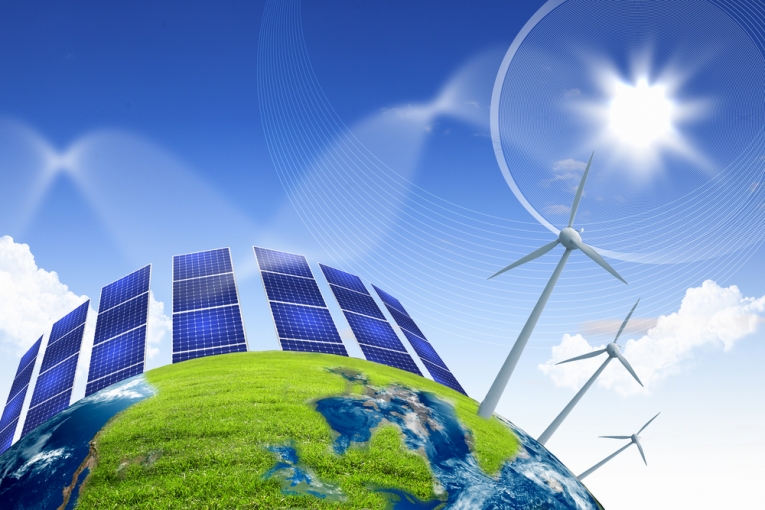 Φυσική για Μηχανικούς
Ενέργεια Συστήματος
Εικόνα: Στη φυσική, η ενέργεια είναι μια ιδιότητα των αντικειμένων που μπορεί να μεταφερθεί σε άλλα αντικείμενα ή να μετατραπεί σε διάφορες μορφές, αλλά δεν μπορεί να δημιουργηθεί ή να καταστραφεί. Η "ικανότητα ενός συστήματος να παράγει έργο" είναι μια κοινή περιγραφή, αλλά είναι δύσκολο να δοθεί ένας ενιαίος συνολικός ορισμός της ενέργειας, εξαιτίας των πολλών μορφών της.
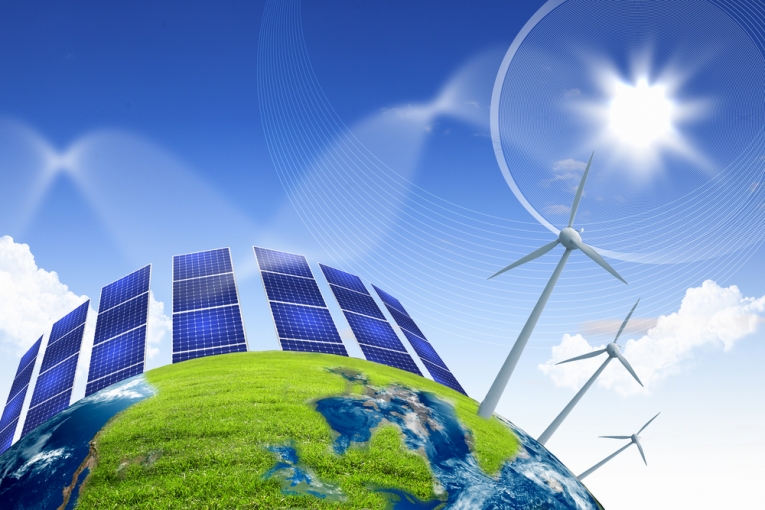 Φυσική για Μηχανικούς
Ενέργεια Συστήματος
Εικόνα: Στη φυσική, η ενέργεια είναι μια ιδιότητα των αντικειμένων που μπορεί να μεταφερθεί σε άλλα αντικείμενα ή να μετατραπεί σε διάφορες μορφές, αλλά δεν μπορεί να δημιουργηθεί ή να καταστραφεί. Η "ικανότητα ενός συστήματος να παράγει έργο" είναι μια κοινή περιγραφή, αλλά είναι δύσκολο να δοθεί ένας ενιαίος συνολικός ορισμός της ενέργειας, εξαιτίας των πολλών μορφών της.
Ενέργεια Συστήματος (review…)
Ενέργεια Συστήματος (review…)
Ενέργεια Συστήματος
Ενέργεια Συστήματος
Ενέργεια Συστήματος
Ενέργεια Συστήματος
Ενέργεια Συστήματος
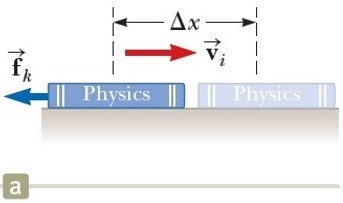 Ενέργεια Συστήματος
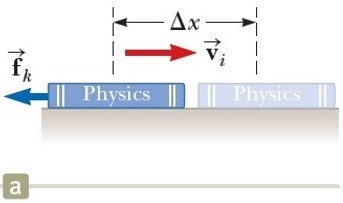 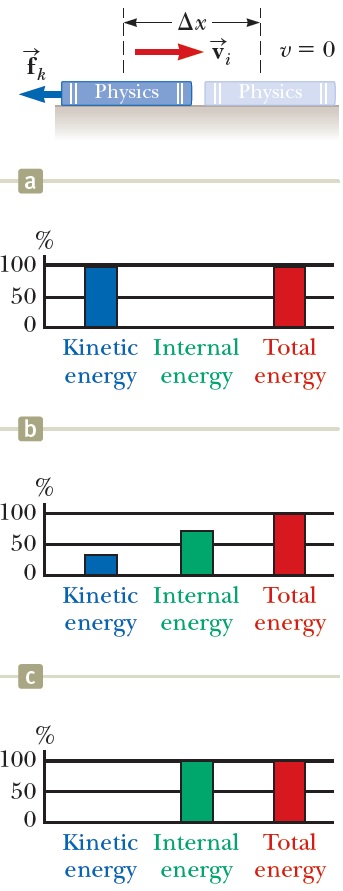 Ενέργεια Συστήματος
Κινητική    Θερμική     Συνολική
Ενέργεια   Ενέργεια    Ενέργεια
Κινητική    Θερμική     Συνολική
Ενέργεια   Ενέργεια    Ενέργεια
Κινητική    Θερμική     Συνολική
Ενέργεια   Ενέργεια    Ενέργεια
Ενέργεια Συστήματος
Συνολικές παρατηρήσεις

Για να μιλήσουμε για δυναμικές ενέργειες (κάθε μορφής) χρειαζόμαστε πολυμελή (διμελή τουλάχιστον) συστήματα
Η δύναμη που σχετίζεται με τη δυναμική ενέργεια πρέπει να είναι εσωτερική δύναμη στο σύστημα
Δύναμη βάρους στο σύστημα {σώμα, Γη}
Σχετίζεται με τη βαρυτική δυναμική ενέργεια
Δύναμη ελατηρίου στο σύστημα {ελατήριο, σώμα}:
Σχετίζεται με την ελαστική δυναμική ενέργεια
Για να μιλήσουμε για θερμική ενέργεια χρειαζόμαστε ξανά πολυμελή συστήματα (διμελή τουλάχιστον), με το ένα μέλος να είναι κάποια μη λεία επιφάνεια που ολισθαίνει ένα άλλο μέλος του συστήματος
Η δύναμη που σχετίζεται με τη θερμική ενέργεια είναι εσωτερική του συστήματος
δύναμη τριβής ολισθήσεως στο σύστημα {σώμα, επιφάνεια}
Ενέργεια Συστήματος
Ενέργεια Συστήματος
Ενέργεια Συστήματος
Στρατηγική επίλυσης προβλημάτων
Σύστημα
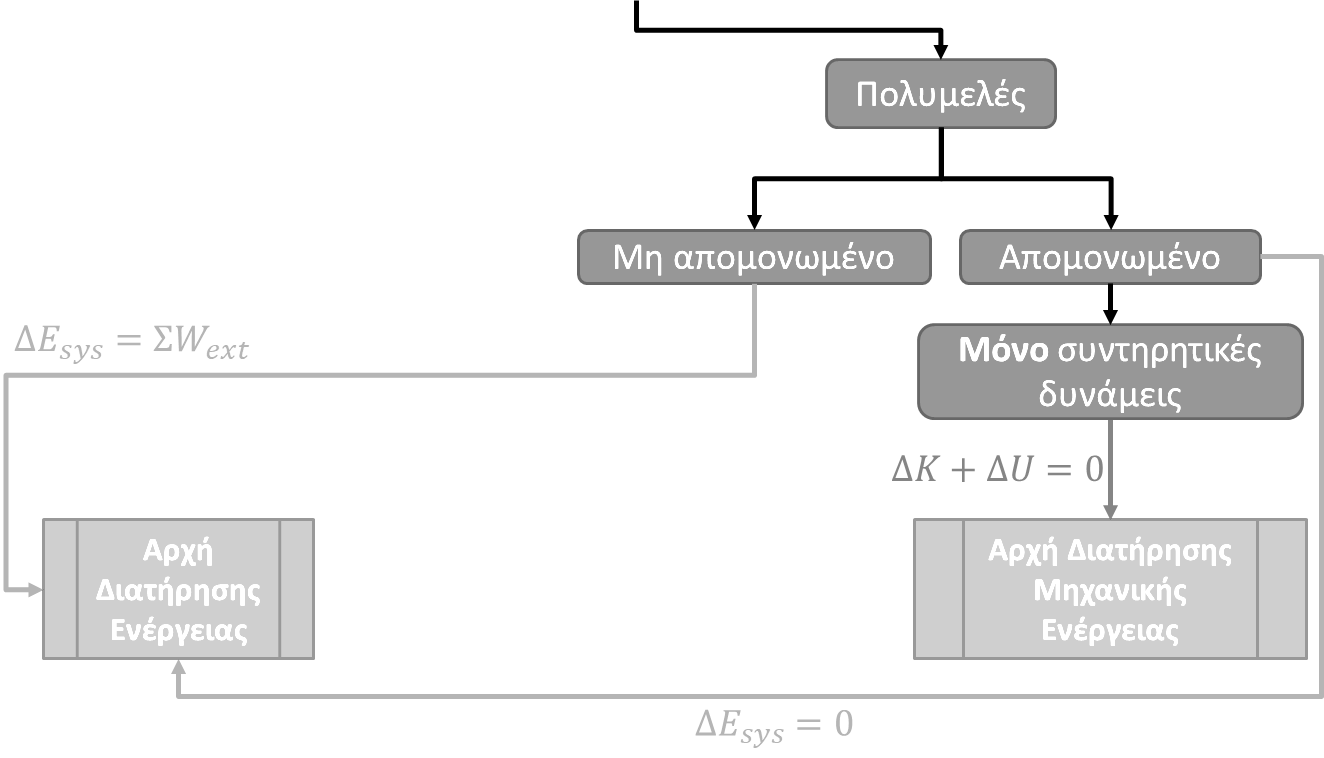 Μονομελές
Μη απομονωμένο
Θεώρημα Μεταβολής Κινητικής Ενέργειας – Έργου
Ενέργεια Συστήματος
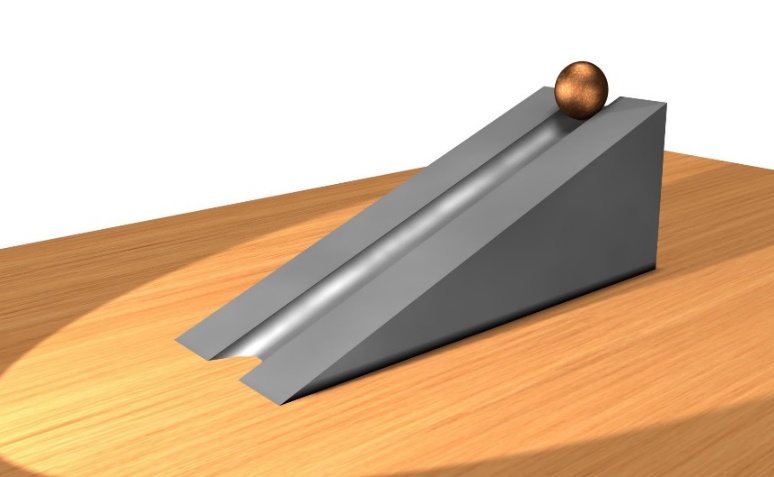 Ενέργεια Συστήματος
Αυτή η εξάρτηση από τη διαδρομή («μονοπάτι») που ακολουθεί το σώμα ορίζει δυο κατηγορίες δυνάμεων:
Συντηρητικές (conservative)
Έργο ανεξάρτητο από τη διαδρομή, π.χ. δύναμη βαρύτητας
Μη συντηρητικές (nonconservative)
Έργο εξαρτημένο από τη διαδρομή, π.χ. δύναμη τριβής ολίσθησης

Συντηρητικές δυνάμεις – Ιδιότητες:
Το έργο που παράγεται από μια τέτοια δύναμη σε ένα σώμα που κινείται ανάμεσα σε οποιαδήποτε δυο σημεία είναι ανεξάρτητο της διαδρομής ανάμεσα σε αυτά.
Το έργο που παράγεται από μια τέτοια δύναμη σε ένα σώμα που κινείται σε κλειστή διαδρομή είναι μηδέν.
Ενέργεια Συστήματος
Έστω ότι οι κινήσεις μεταξύ των σημείων οφείλονται σε μια συντηρητική δύναμη
Συντηρητικές δυνάμεις - Ιδιότητες:
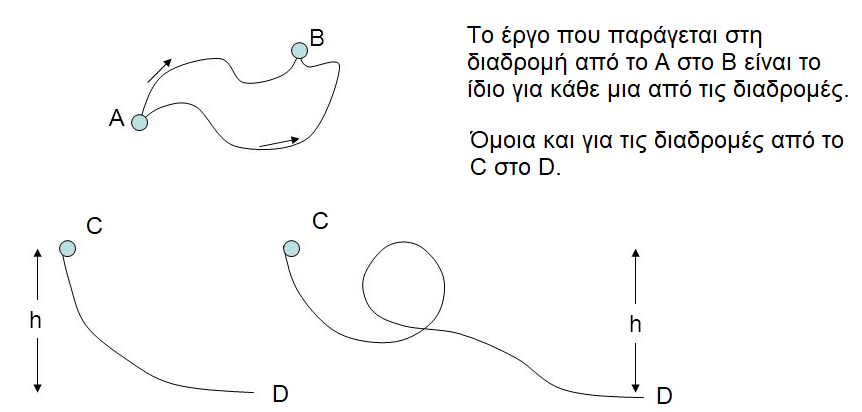 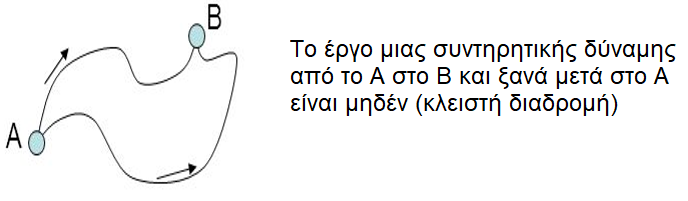 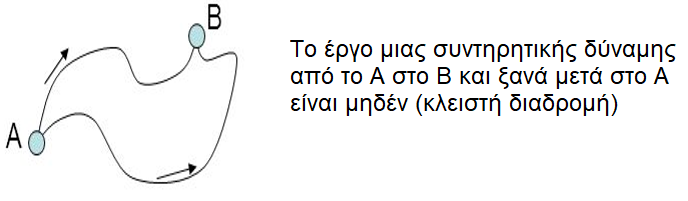 Ενέργεια Συστήματος
Ενέργεια Συστήματος
Ενέργεια Συστήματος
Ενέργεια Συστήματος
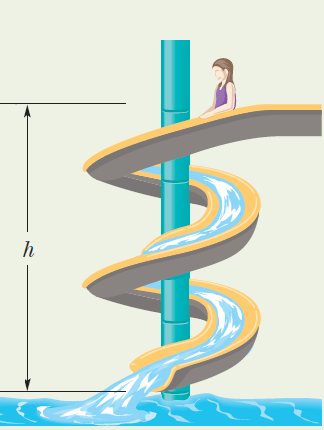 Ενέργεια Συστήματος
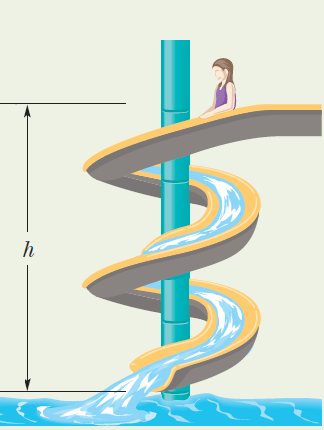 Παράδειγμα – Λύση:
Διατήρηση της Ενέργειας
Στρατηγική επίλυσης προβλημάτων
Σύστημα
Πολυμελές
Μονομελές
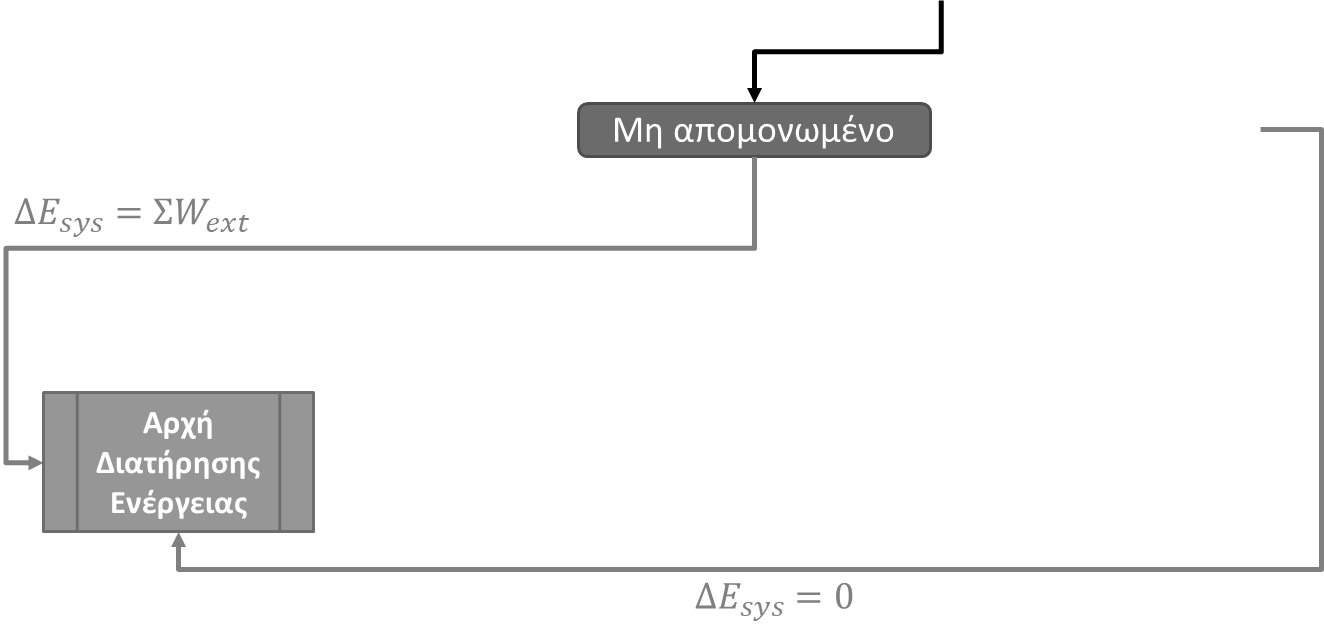 Μη απομονωμένο
Απομονωμένο
Μόνο συντηρητικές δυνάμεις
Αρχή Διατήρησης Μηχανικής Ενέργειας
Θεώρημα Μεταβολής Κινητικής Ενέργειας – Έργου
Ενέργεια Συστήματος
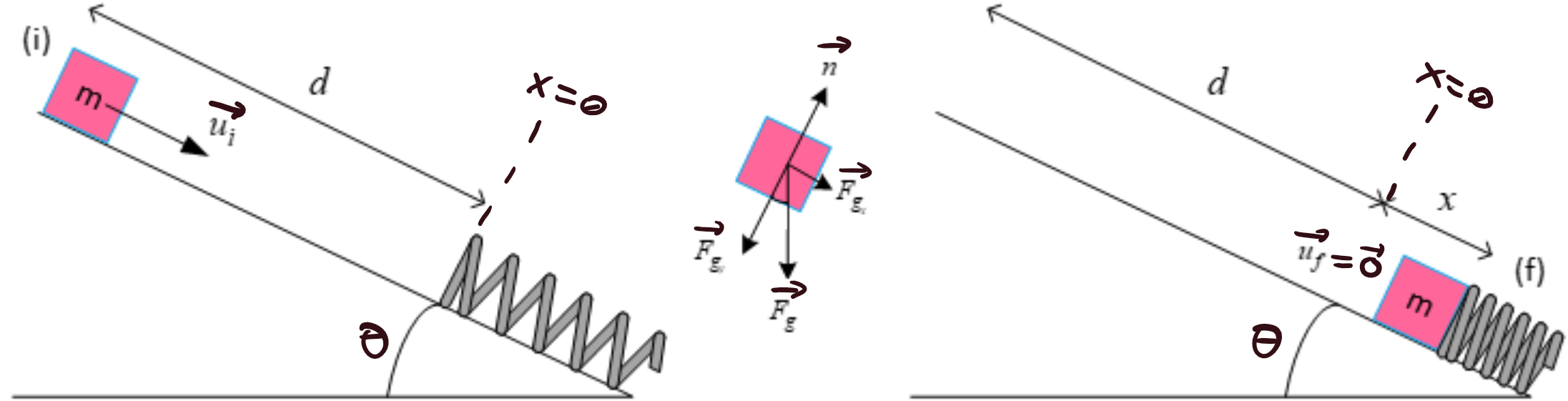 Ενέργεια Συστήματος
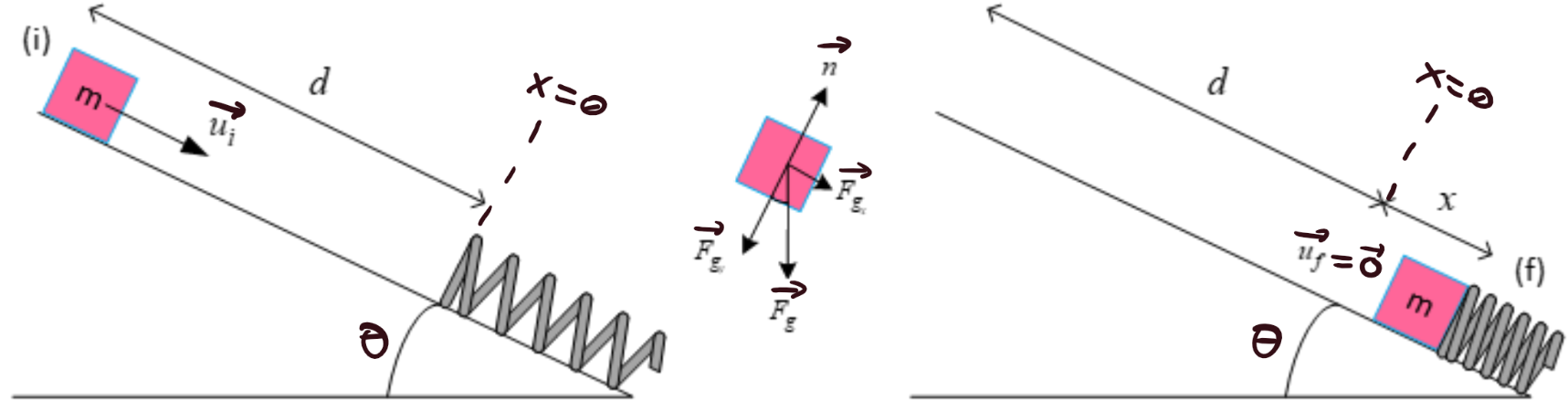 Παράδειγμα – Λύση:
Ενέργεια Συστήματος
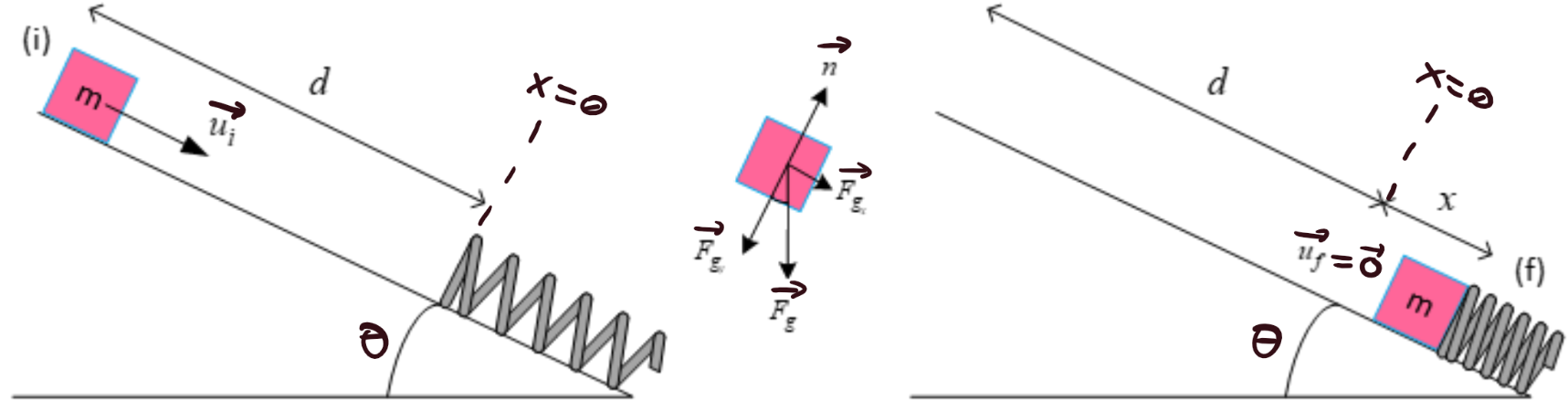 Παράδειγμα – Λύση:
Τέλος Διάλεξης